Congratulations 2023CUPCAKE WARS Winners!!
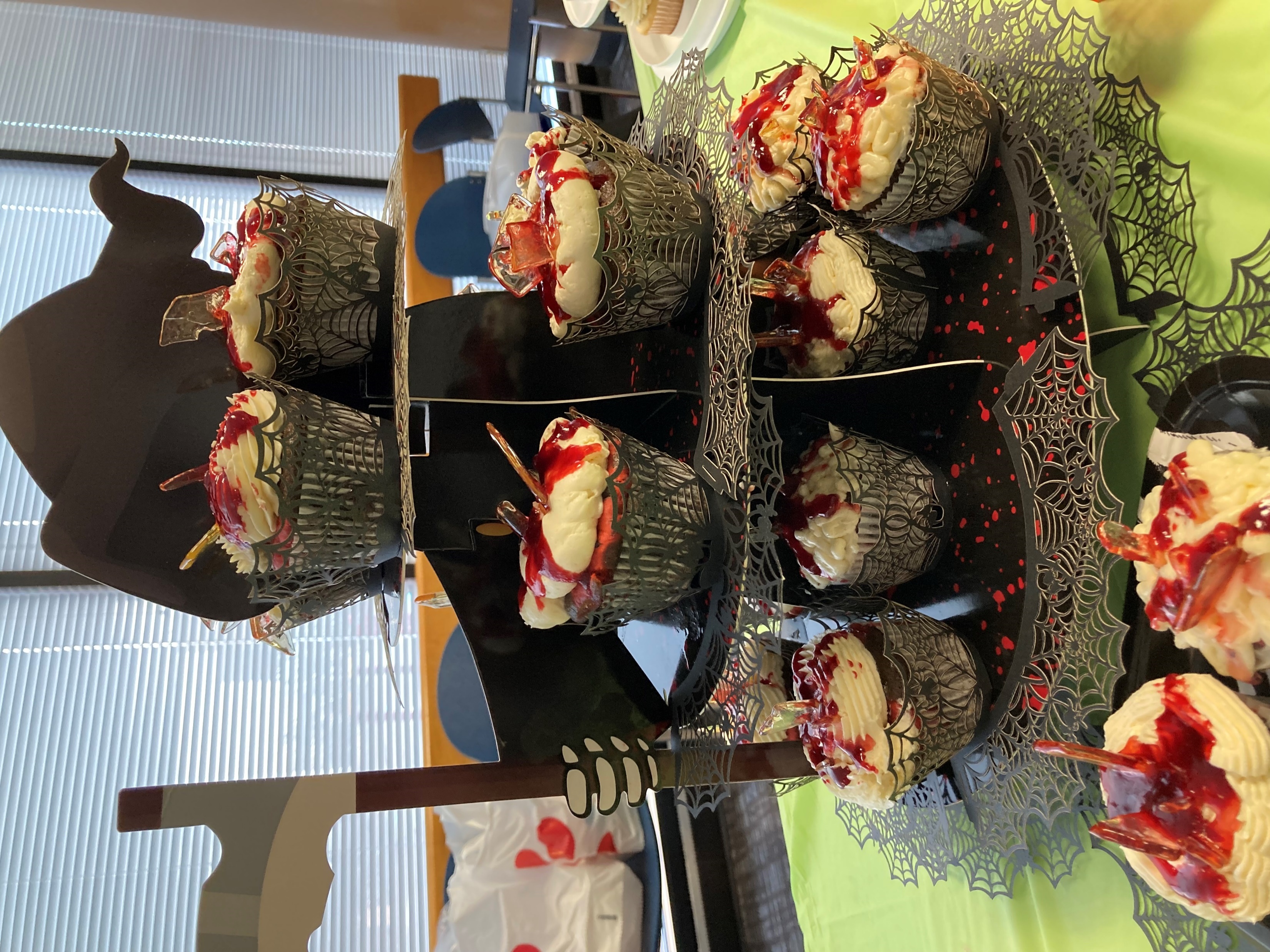 GRAND CHAMPION: 
Nora “The Best Embert” Embert (Chocolate Cupcake, with Cream Cheese Filling, Vanilla Swiss Meringue Buttercream and Raspberry Sauce)
BEST DECORATION: 
Matt “The Better Embert” Embert (Maple Breakfast Cupcake)
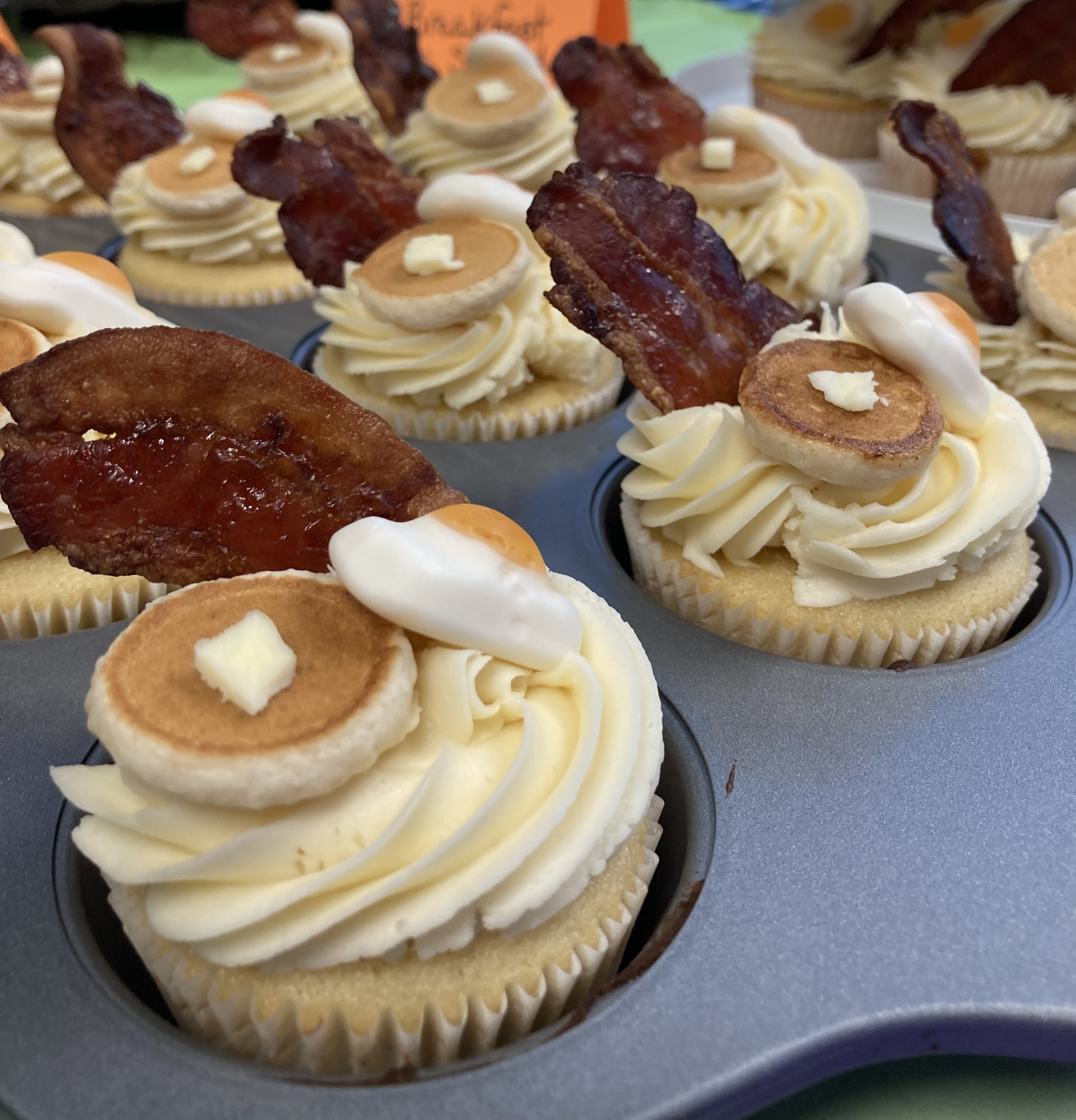 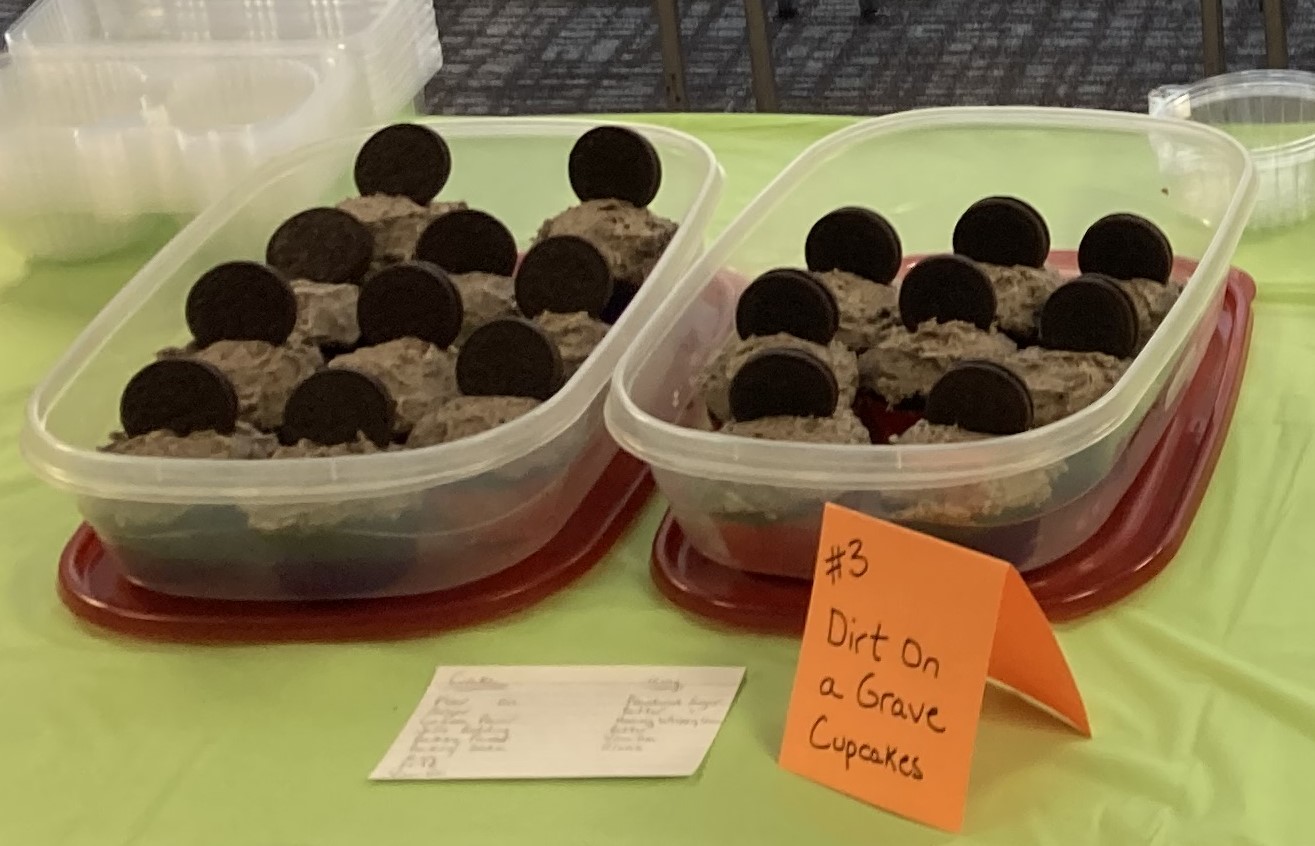 BEST TASTE: 
Jessica “Not an Embert” Bailey (Dark Chocolate Cupcake with 
Cookies and Cream Buttercream)
THANK YOU, LIMERICK!! 
YOUR SUPPORT OF
CUPCAKE WARS  
HELPED RAISE $988!!
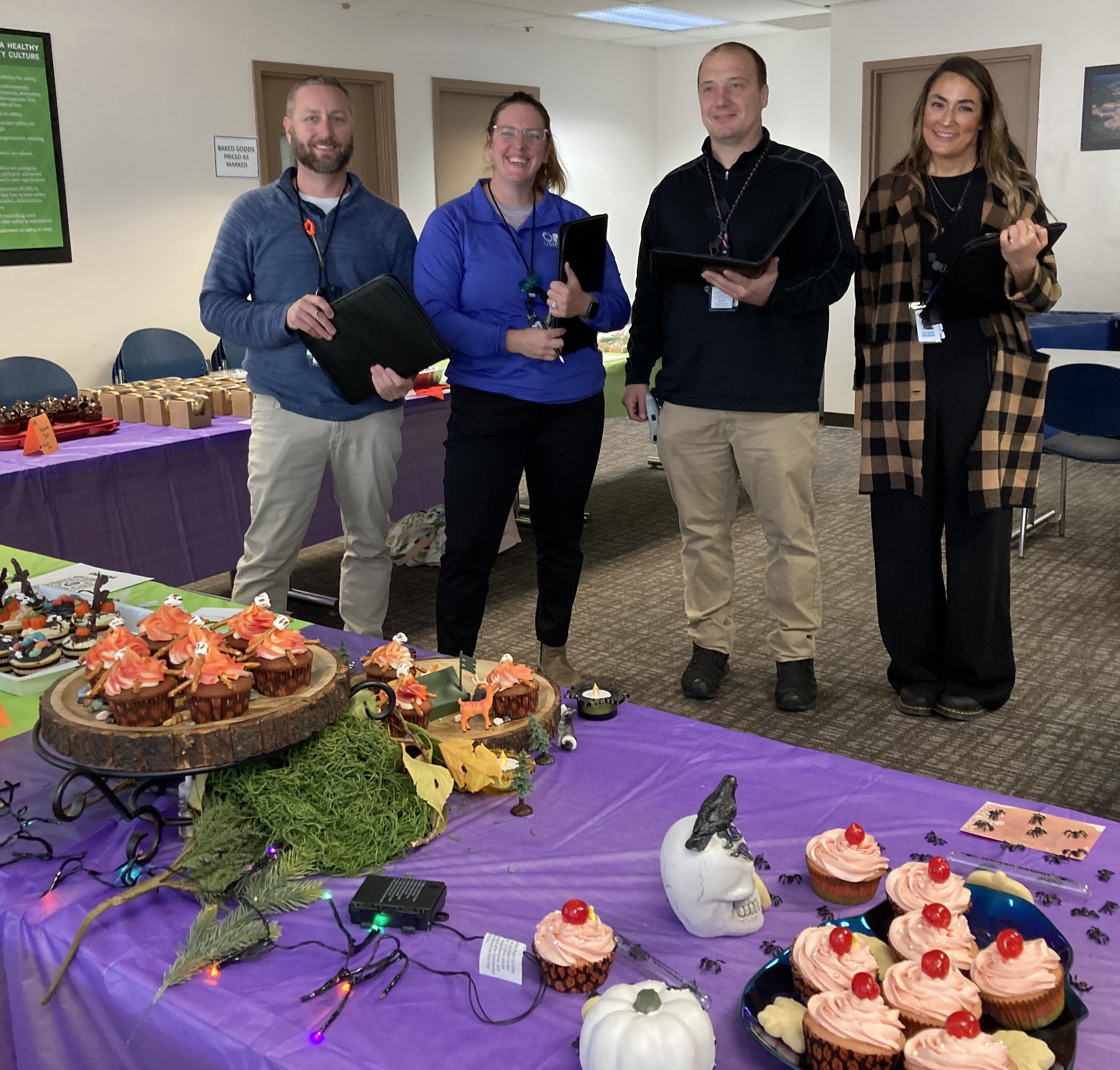 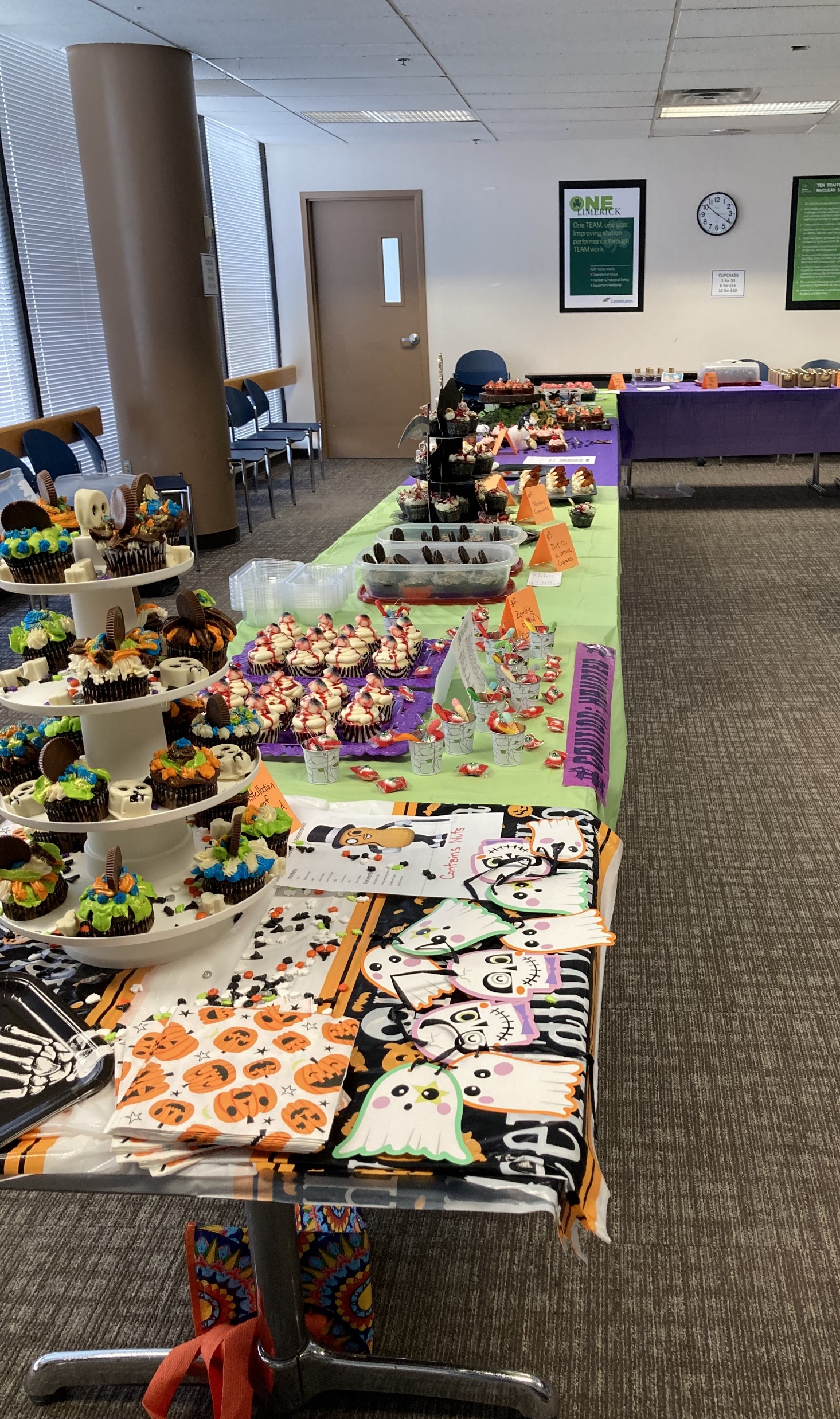 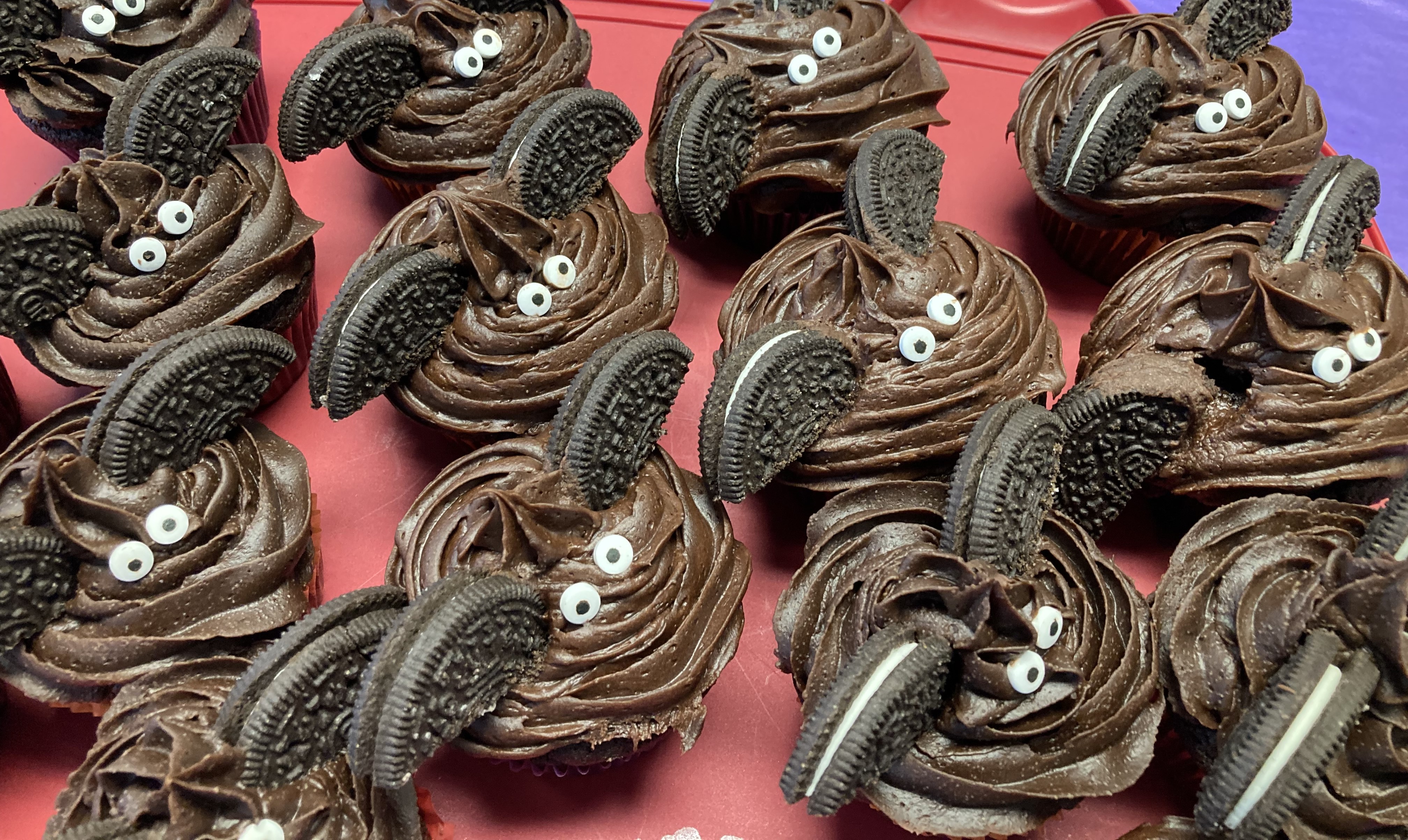 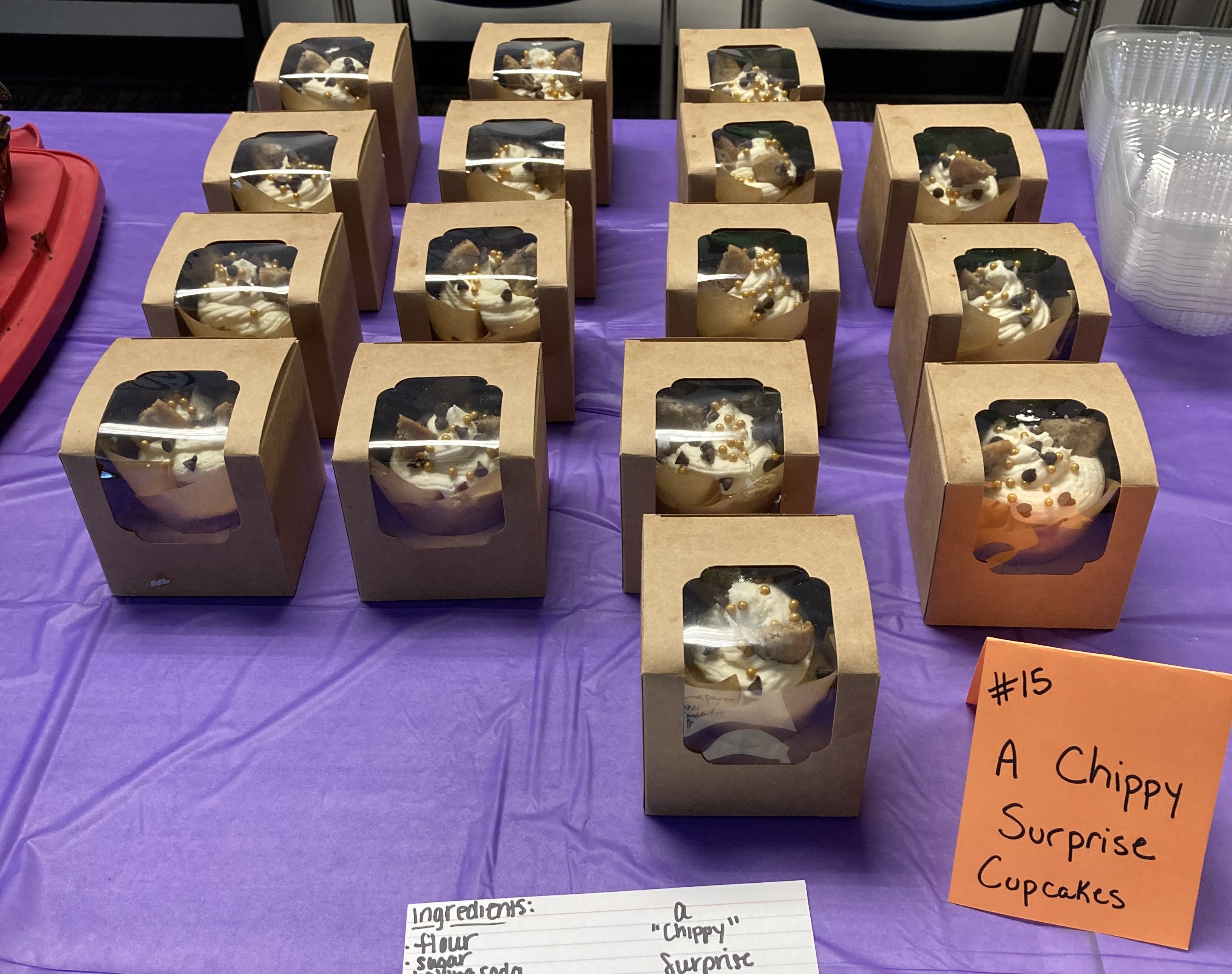 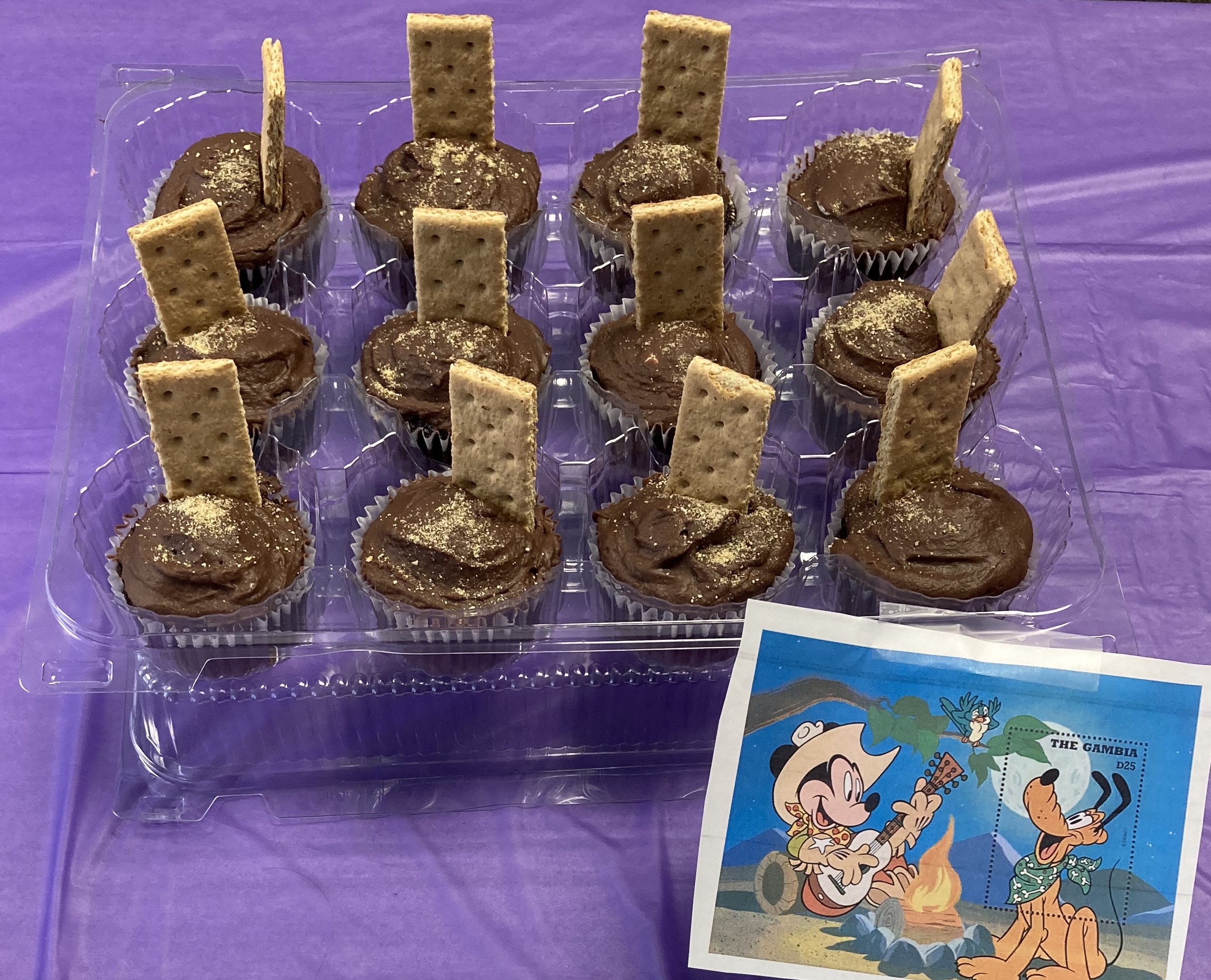 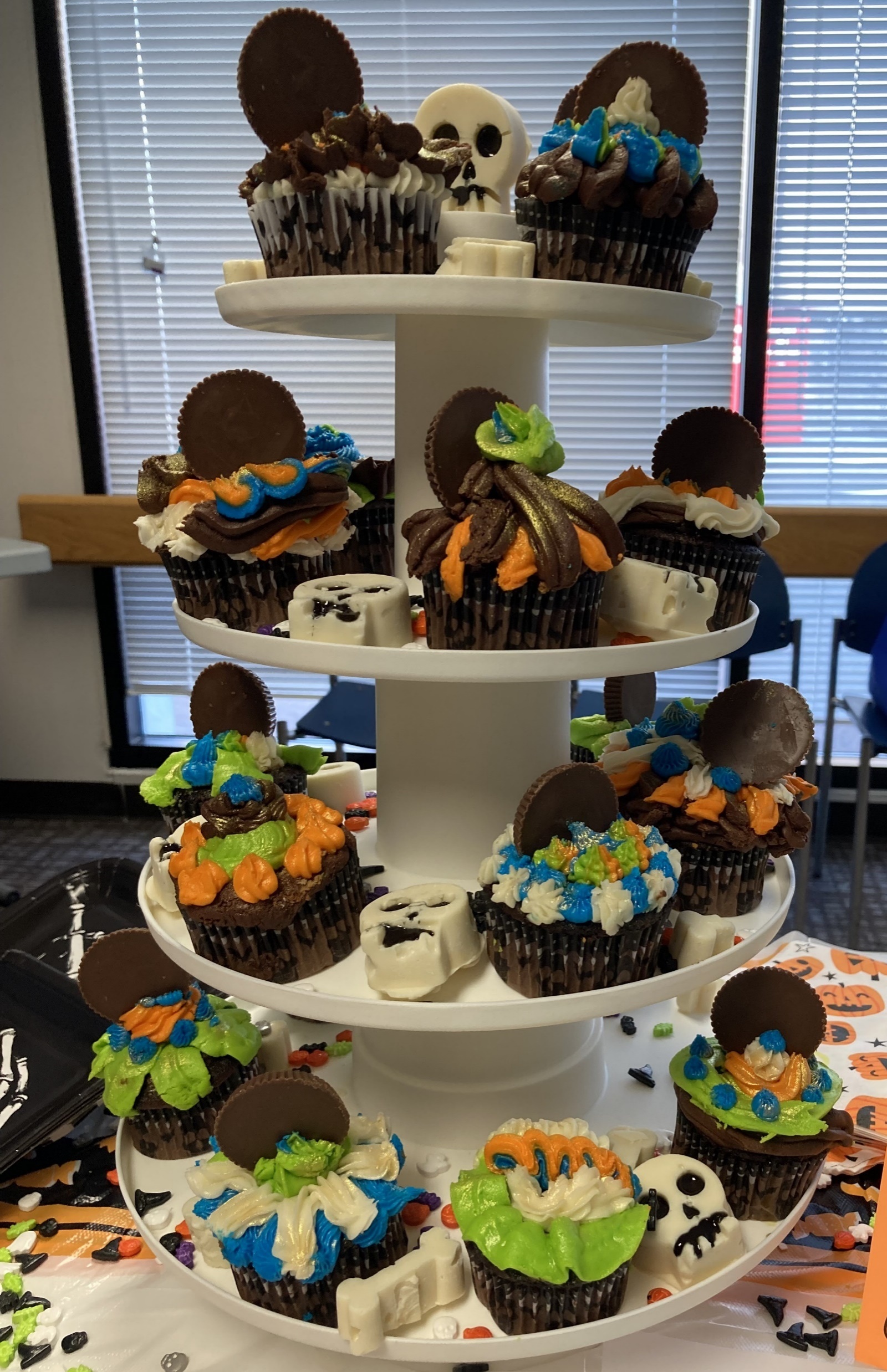 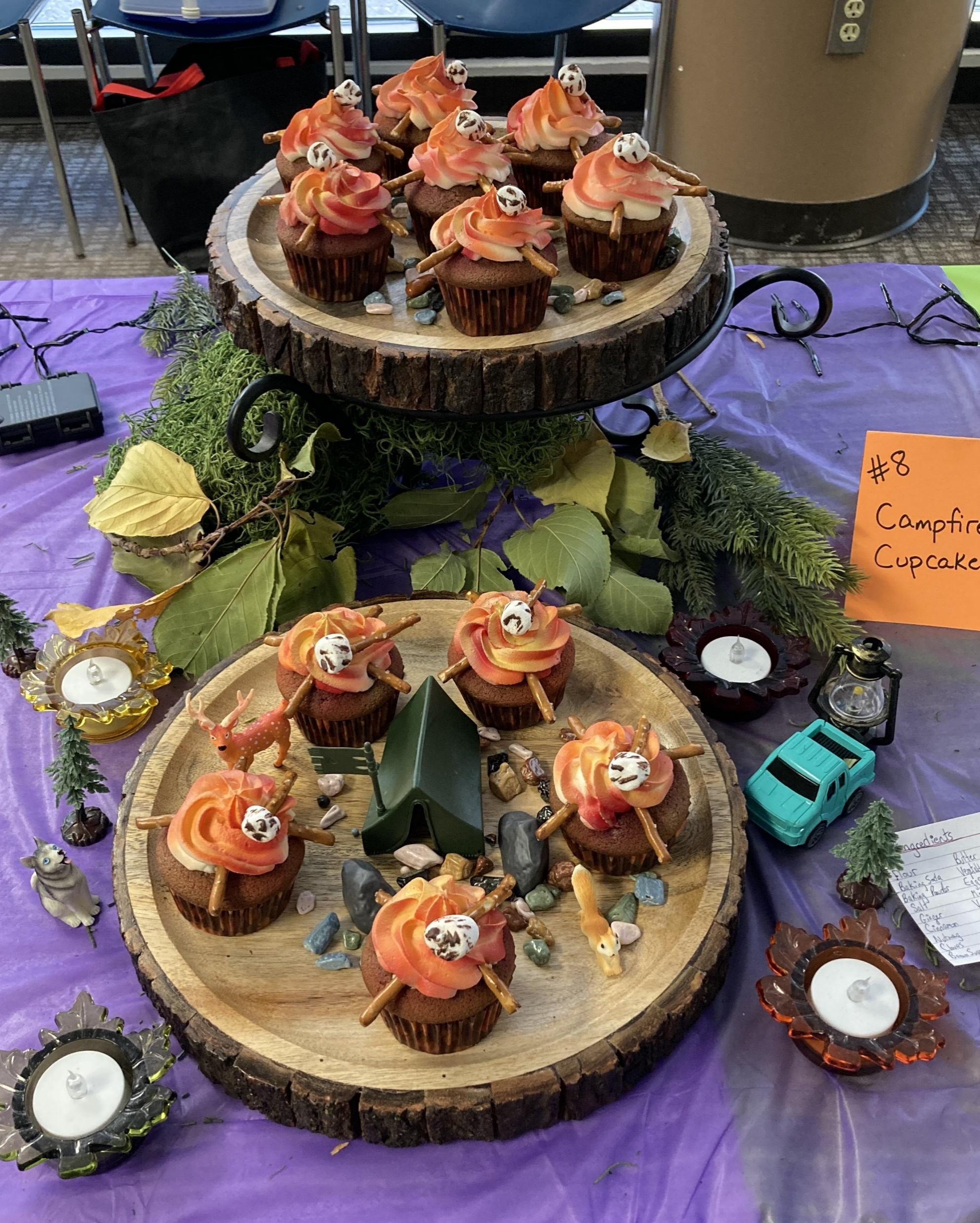 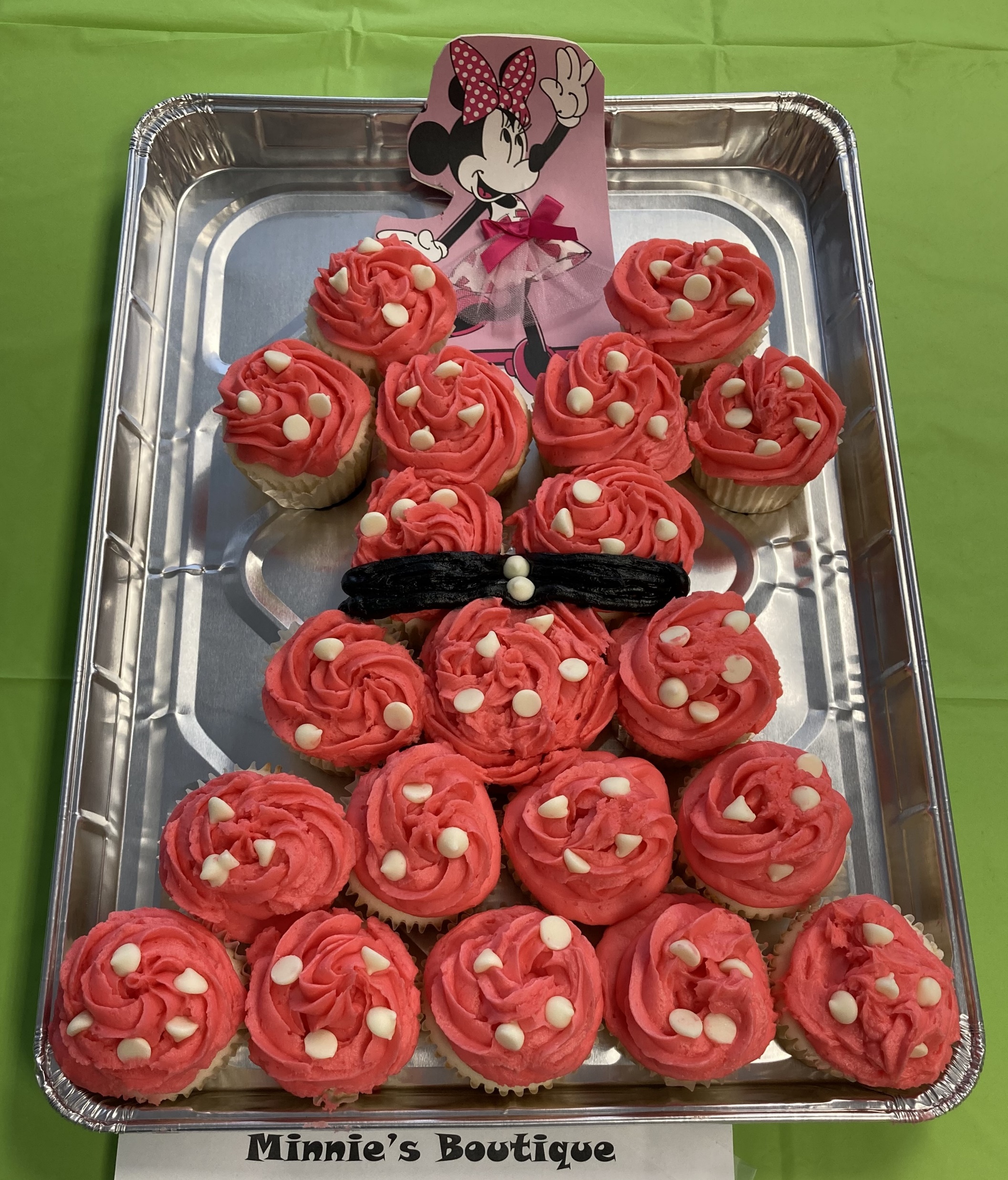 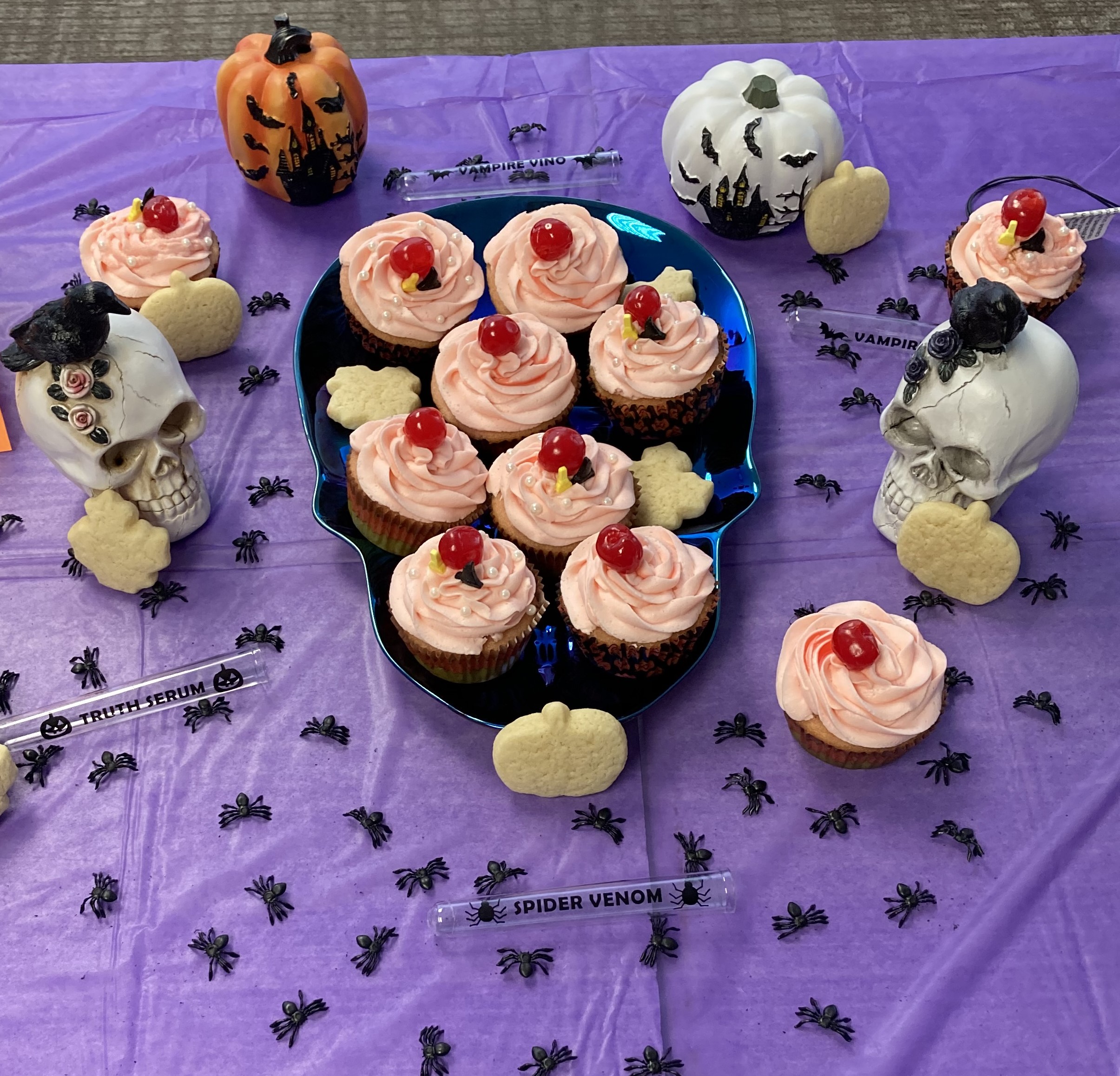 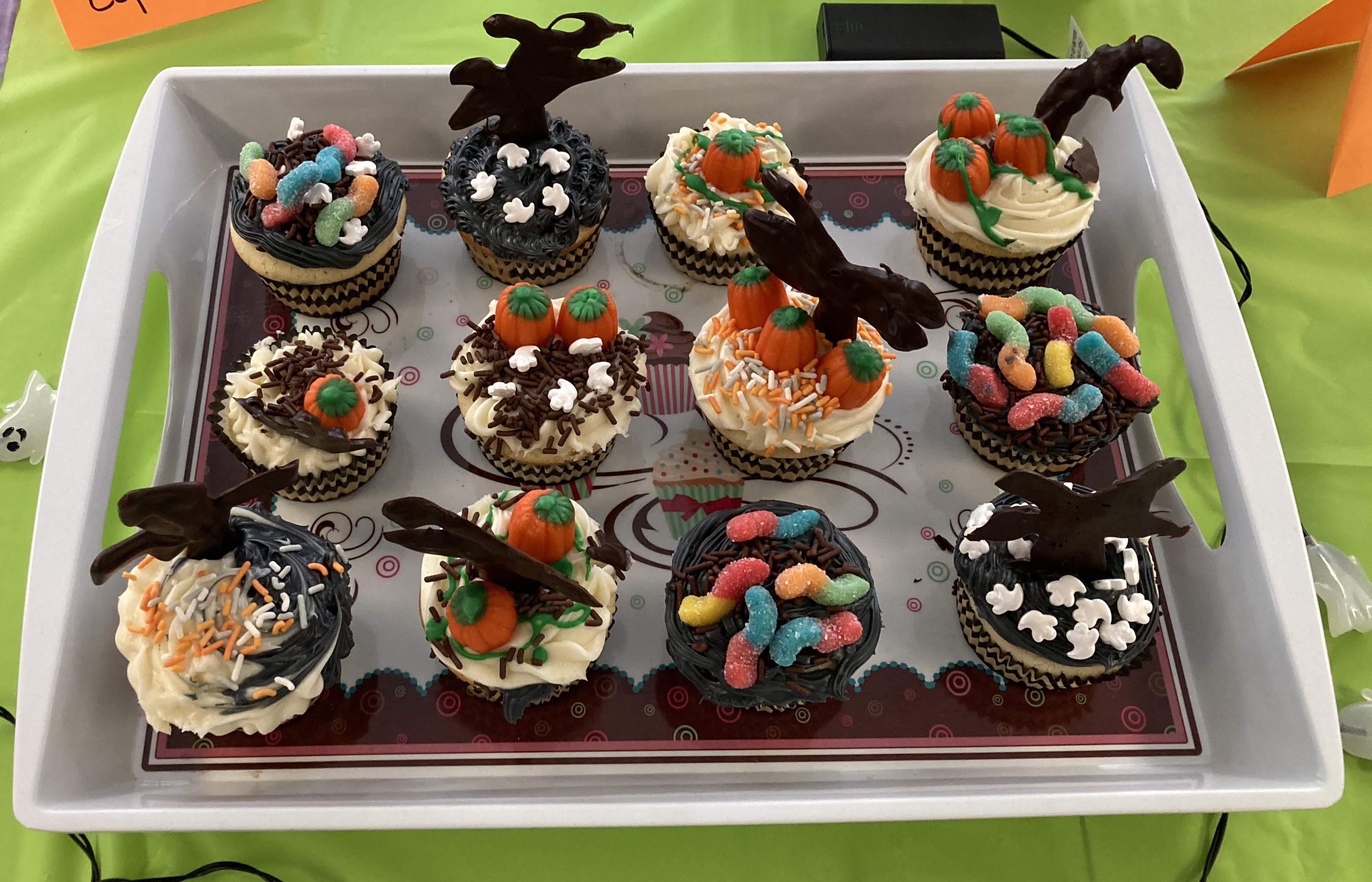 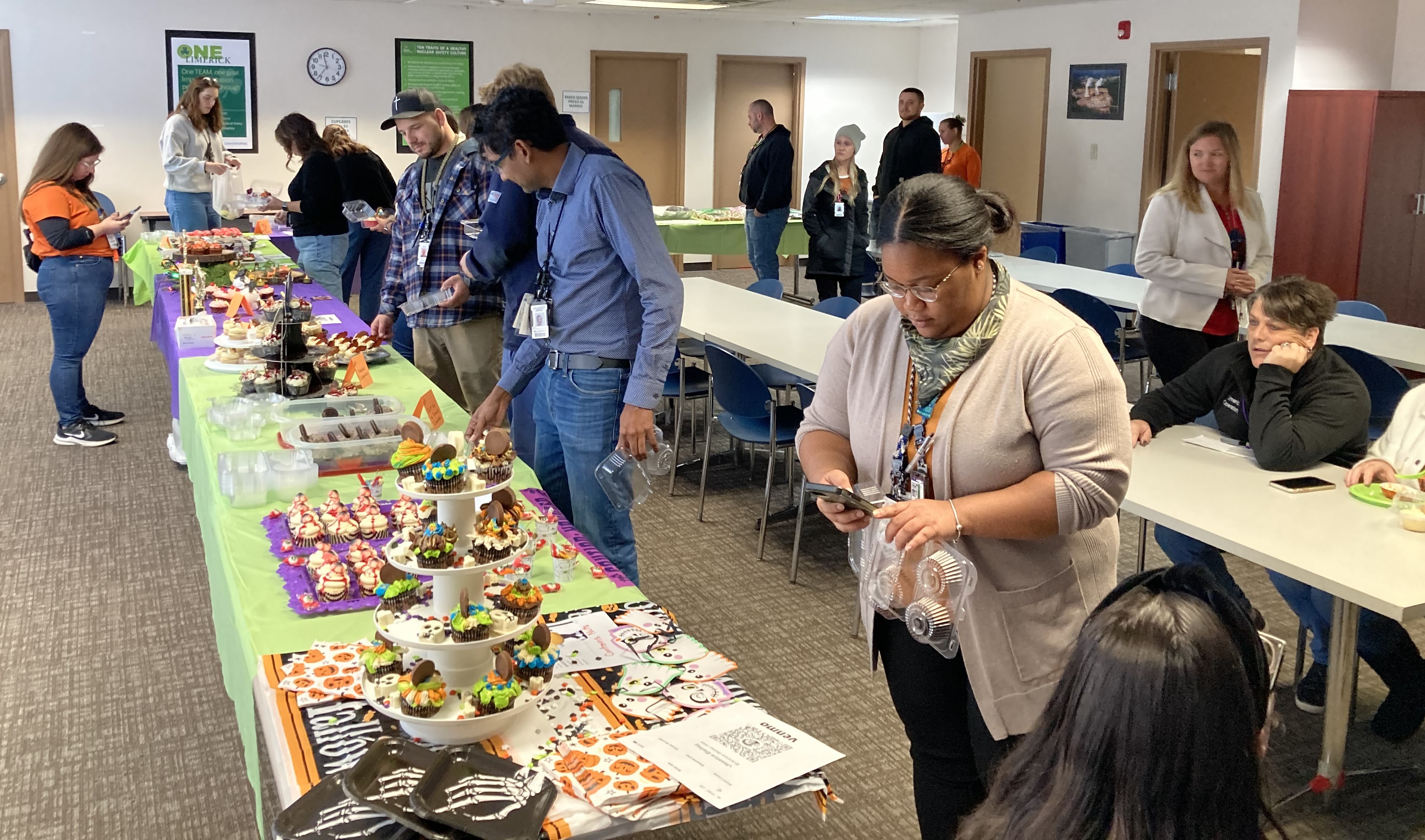 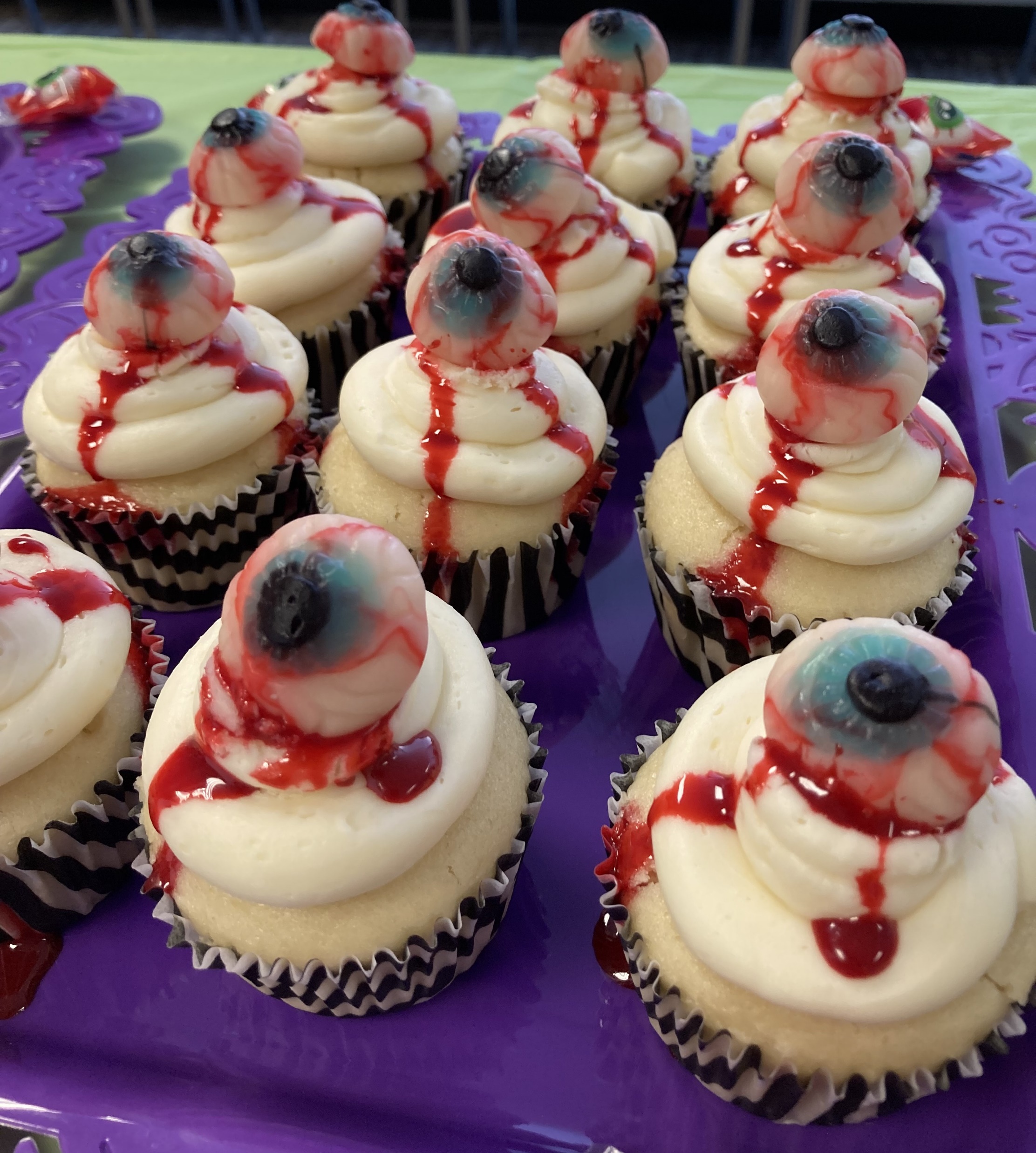 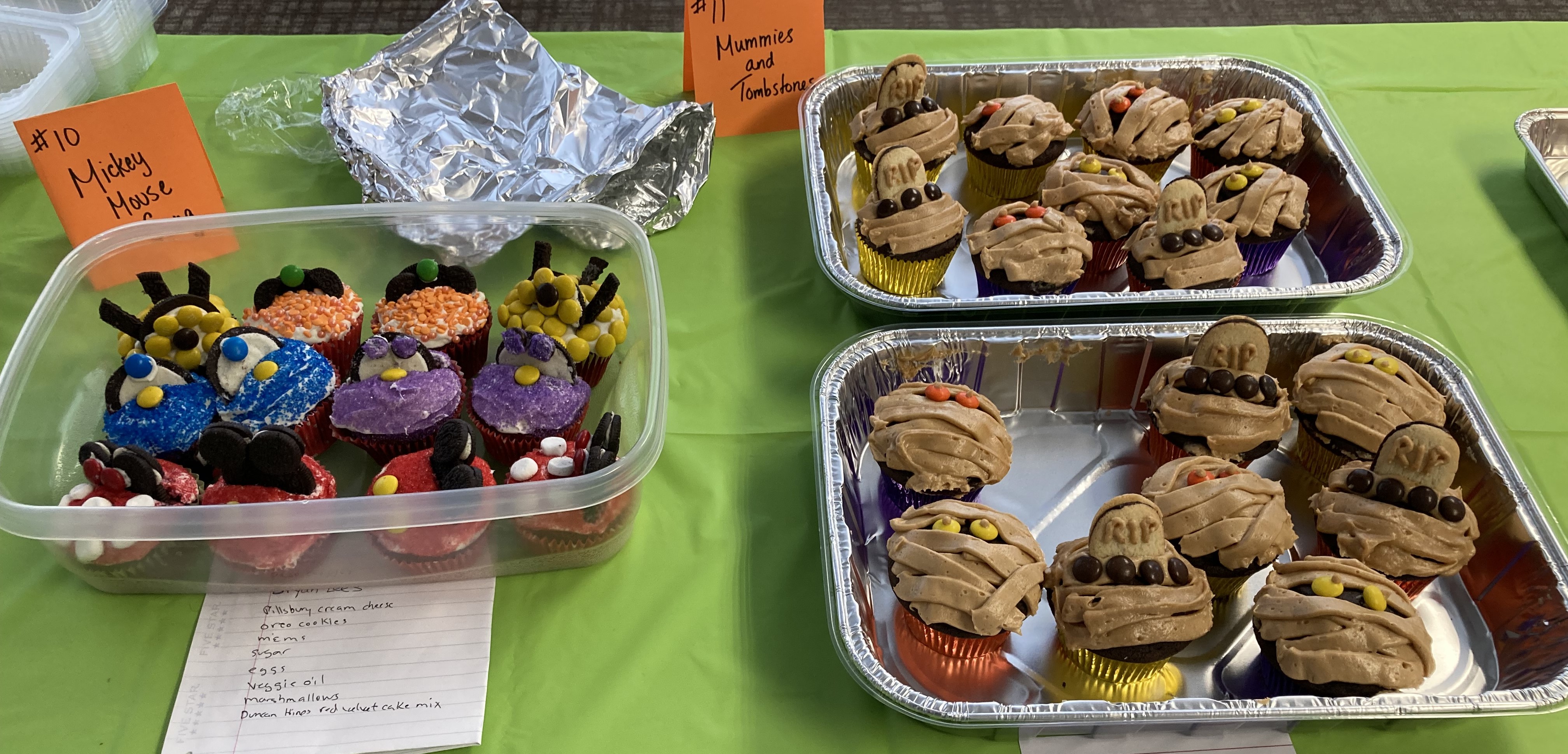 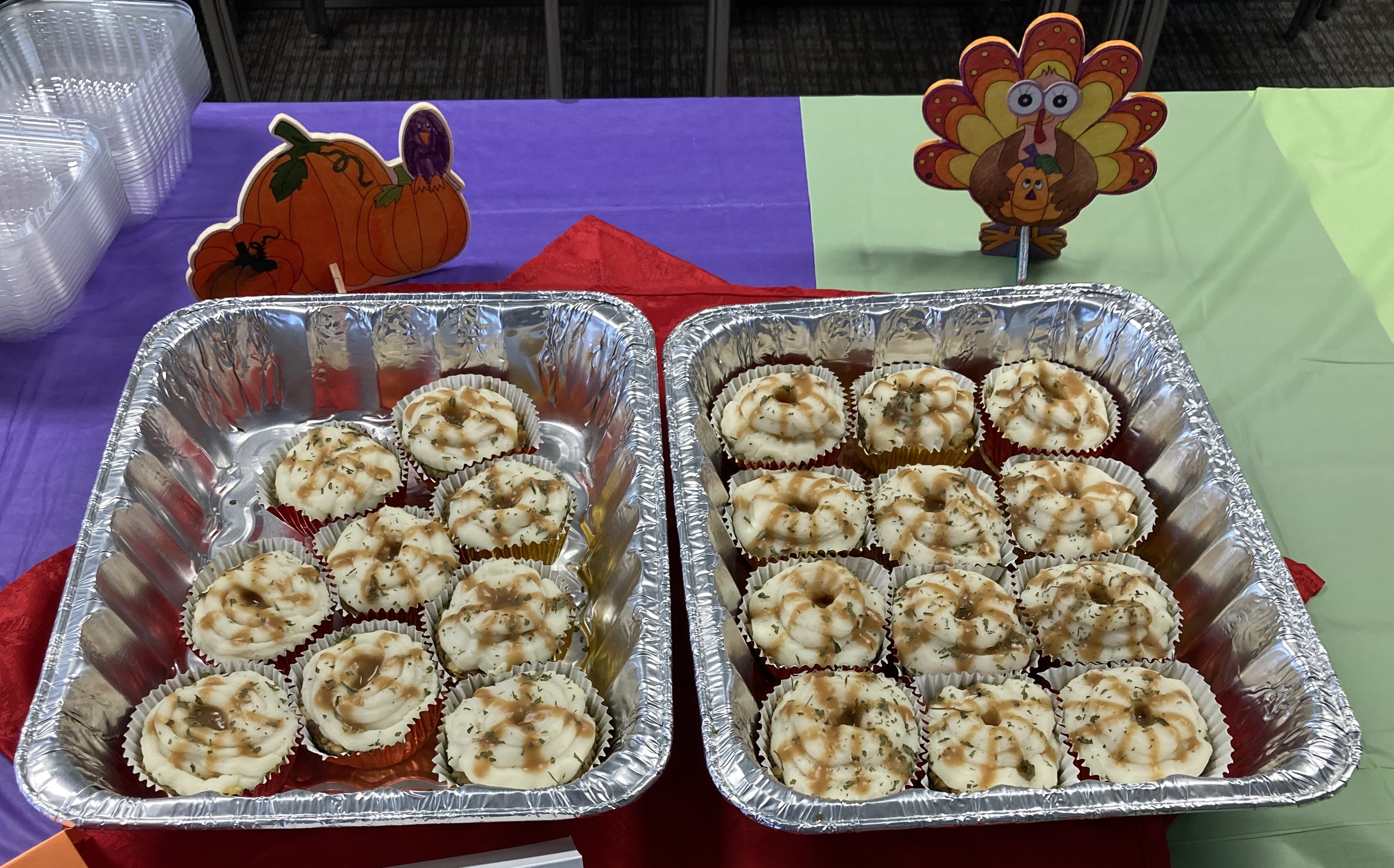